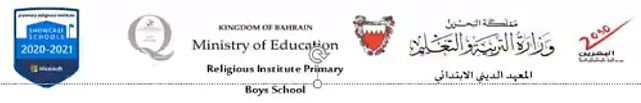 should/shouldn’t
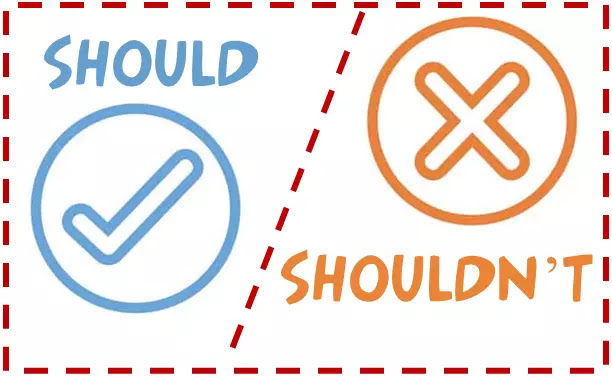 Ahmed Mohamed Abdulla 
6 / C
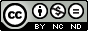 The Rule
We use should and shouldn’t to give advice or to talk about what we think is right or wrong
Example
You look tired
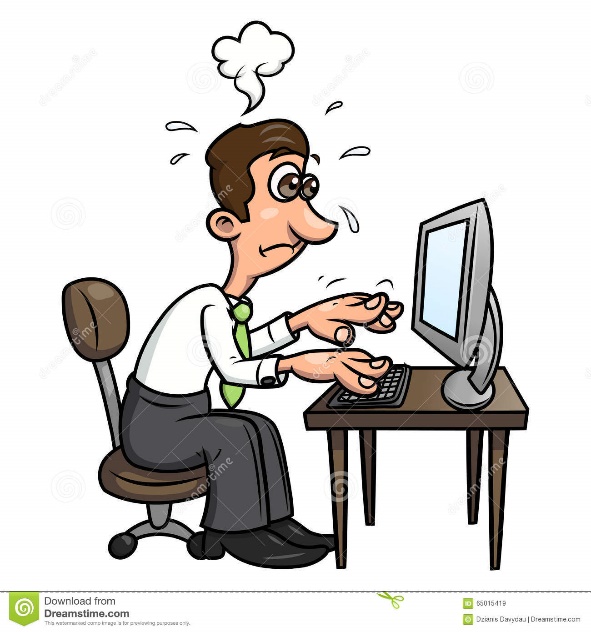 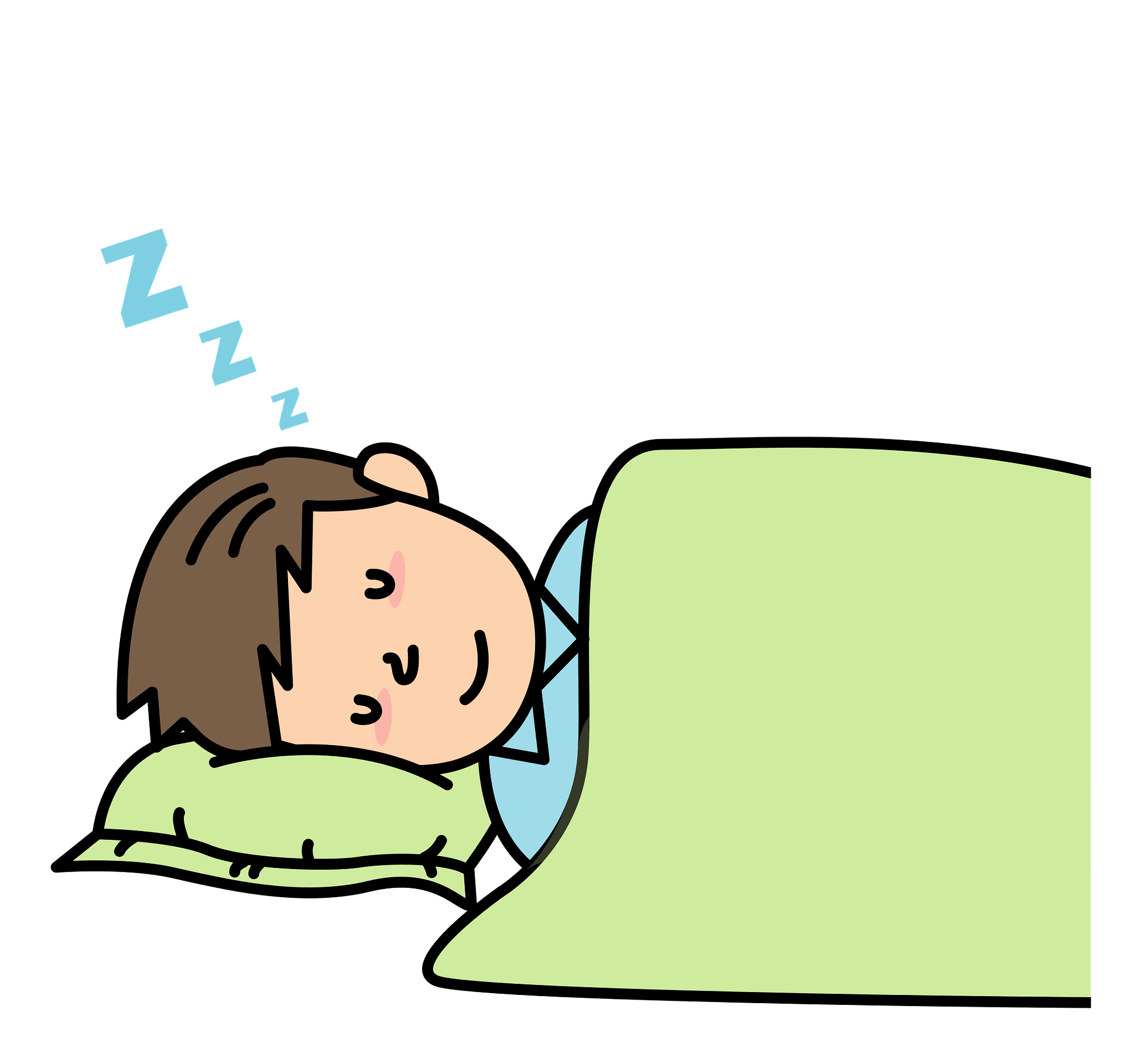 You should go to bed
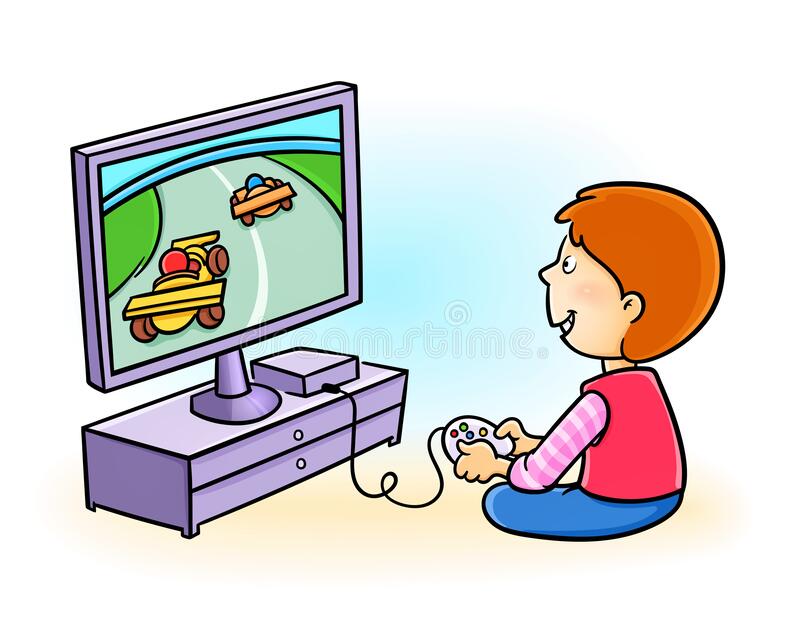 He shouldn’t play a lot of video games
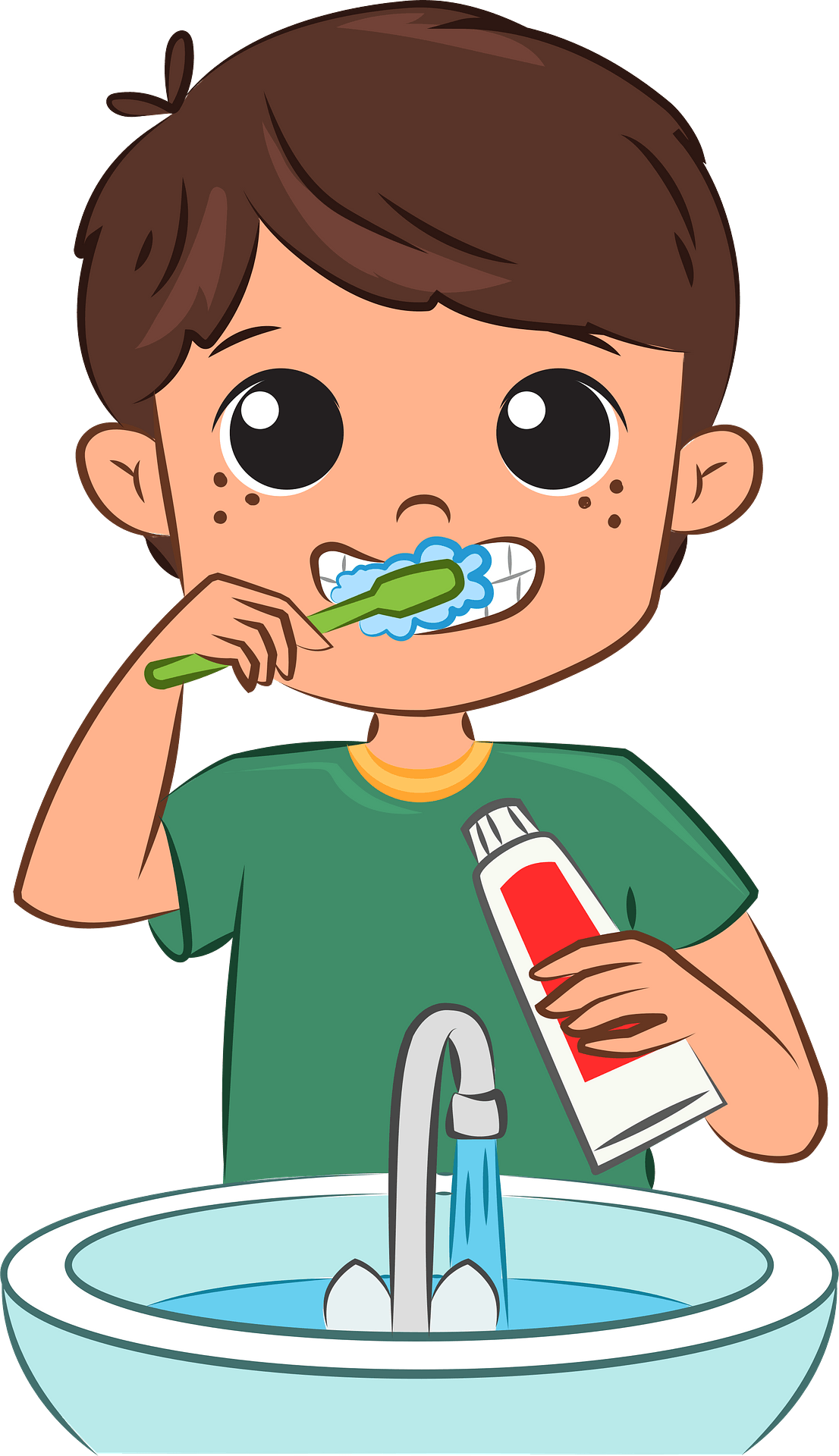 You should  brush your teeth
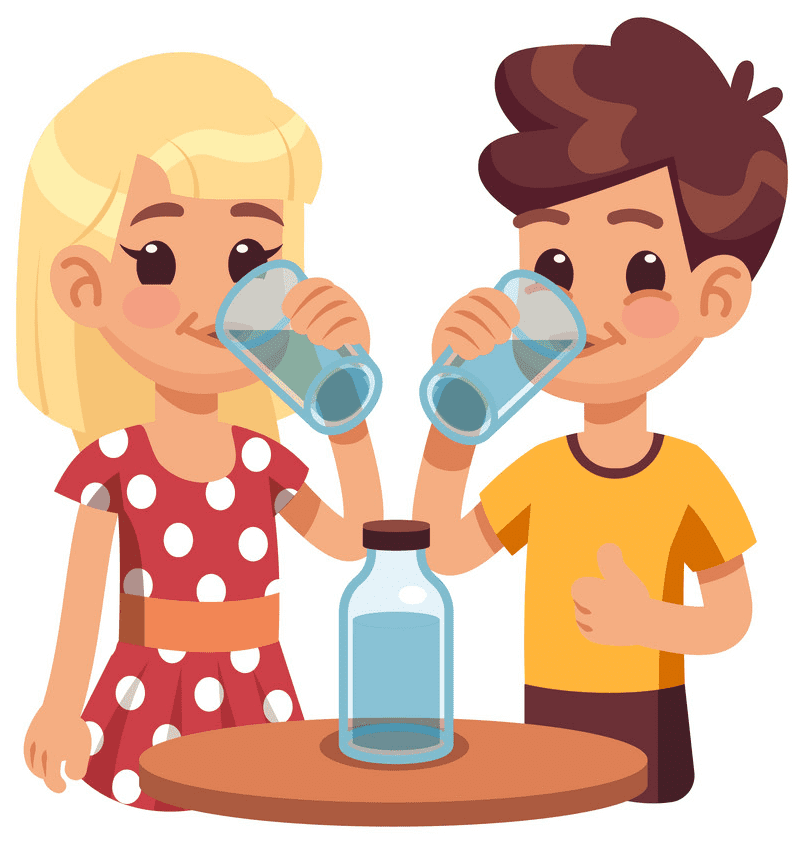 We Should drink a lot of water
Circle the correct option
You should / shouldn’t brush your teeth twice a day to have a bright smile 
People should / shouldn’t hurt the animals because they are our friends 
It is going to rain . You should / shouldn't take an umbrella 
We should / shouldn't sleep at night to be fresh 
We should / shouldn't help old people
Circle the correct option
You should / shouldn’t brush your teeth twice a day to have a bright smile 
People should / shouldn’t hurt the animals because they are our friends 
It is going to rain . You should / shouldn't take an umbrella 
We should / shouldn't sleep at night to be fresh 
We should / shouldn't help old people